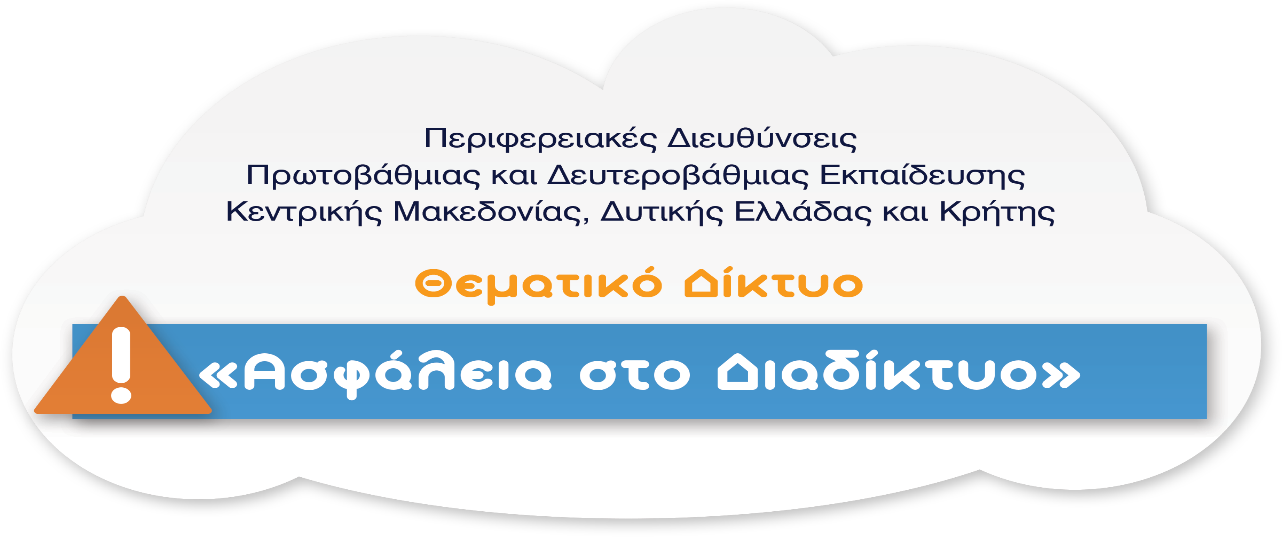 ΘΕΜΑΤΙΚΟ ΔΙΚΤΥΟ ΑΣΦΑΛΕΙΑ ΣΤΟ ΔΙΑΔΙΚΤΥΟ
Δ. Σχ. Χρυσοπηγής
Σχ. Έτος 2016-2017
Ελένη Πυρένη
ΠΕ19 - Πληροφορικής ΑΕΙ
Παρουσίαση
Οι μαθητές της Ε΄και Στ΄Δημοτικού εργάστηκαν σε σενάρια με τίτλο: ‘’Ποτέ δεν ξέρεις σε ποιον μιλάς’’. 
Το υλικό είναι διαμοιραζόμενο και θα το βρείτε στο παρακάτω link:
   https://docs.google.com/document/d/1QFjULySmn3RLIvcMoTvSCQ-YYkMN40fX2F3NuCO6rs/edit?usp=sharing
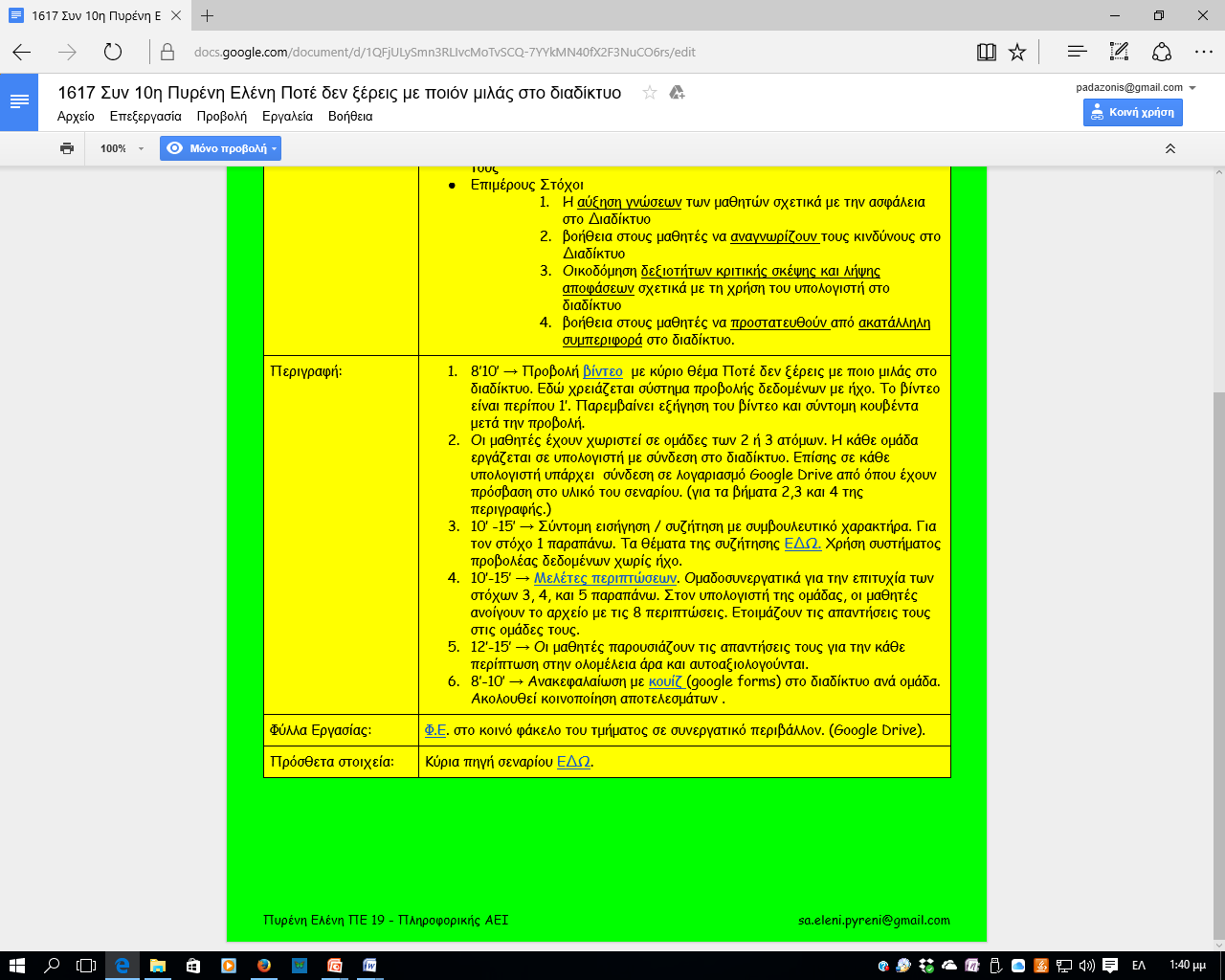 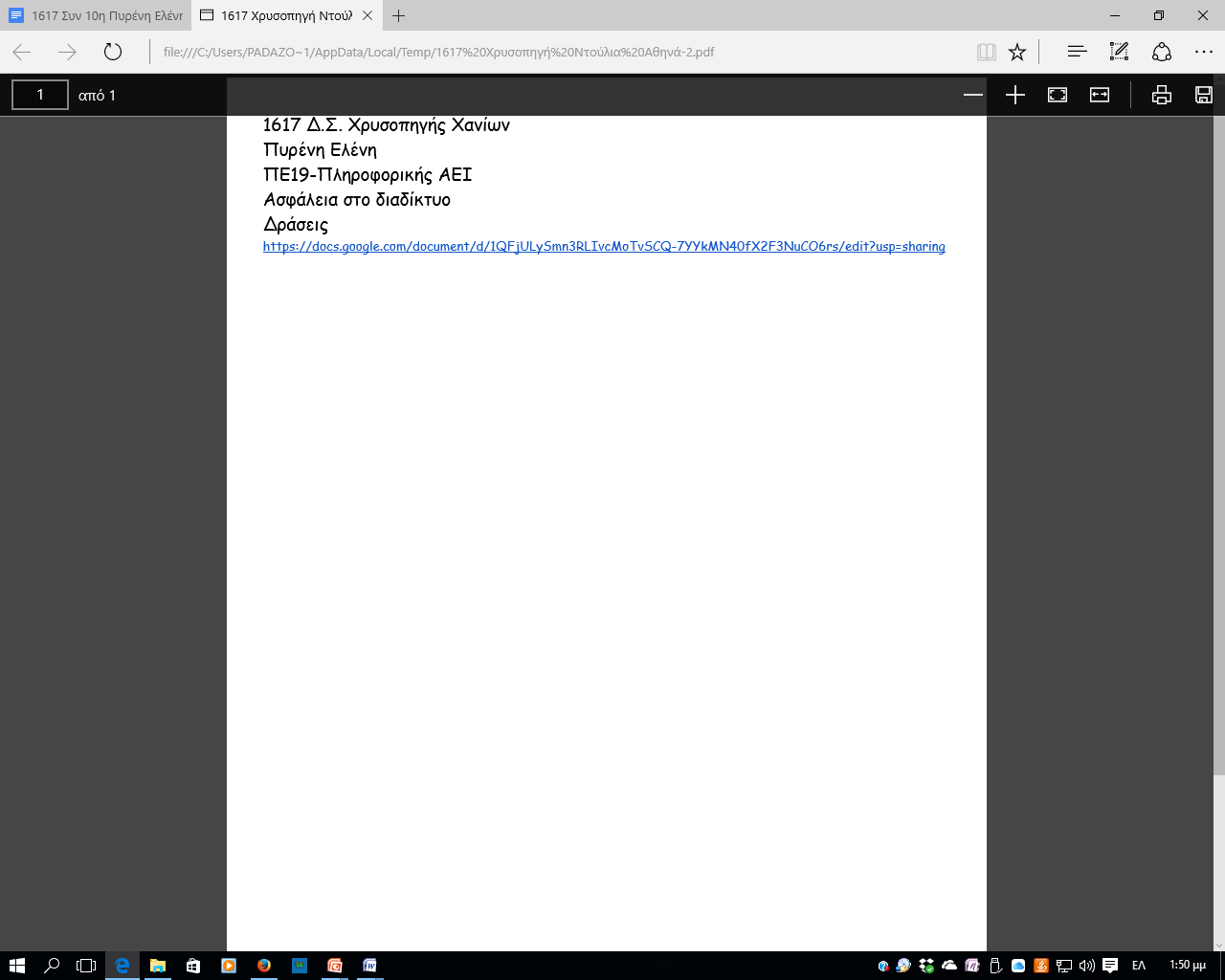